Неделя финансовой грамотности
«Мир финансов»
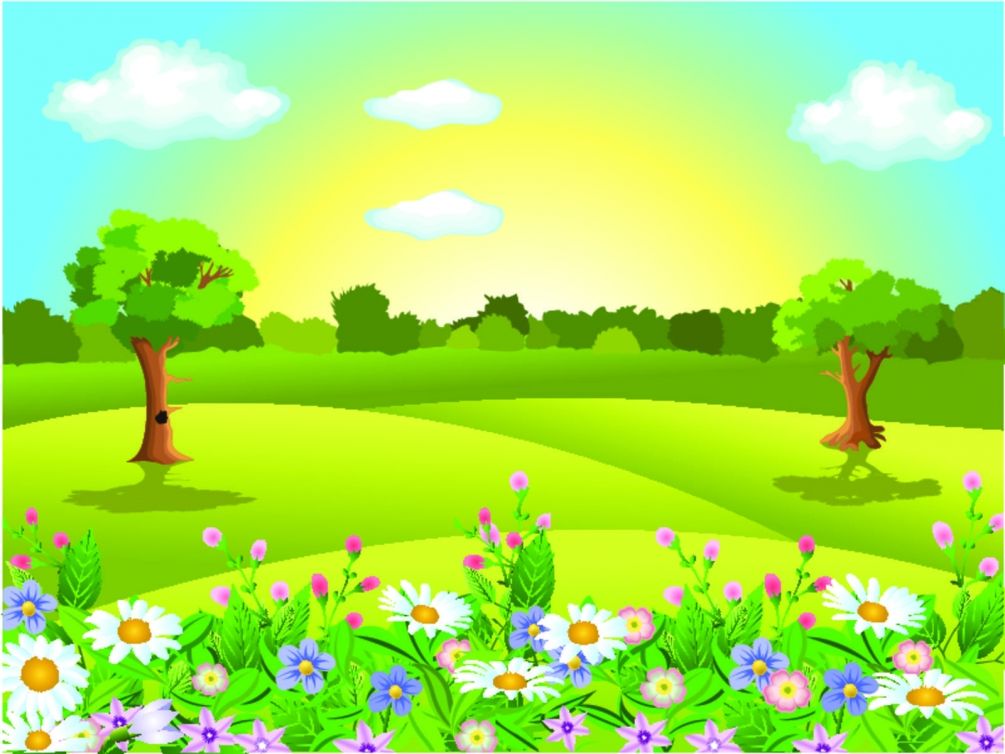 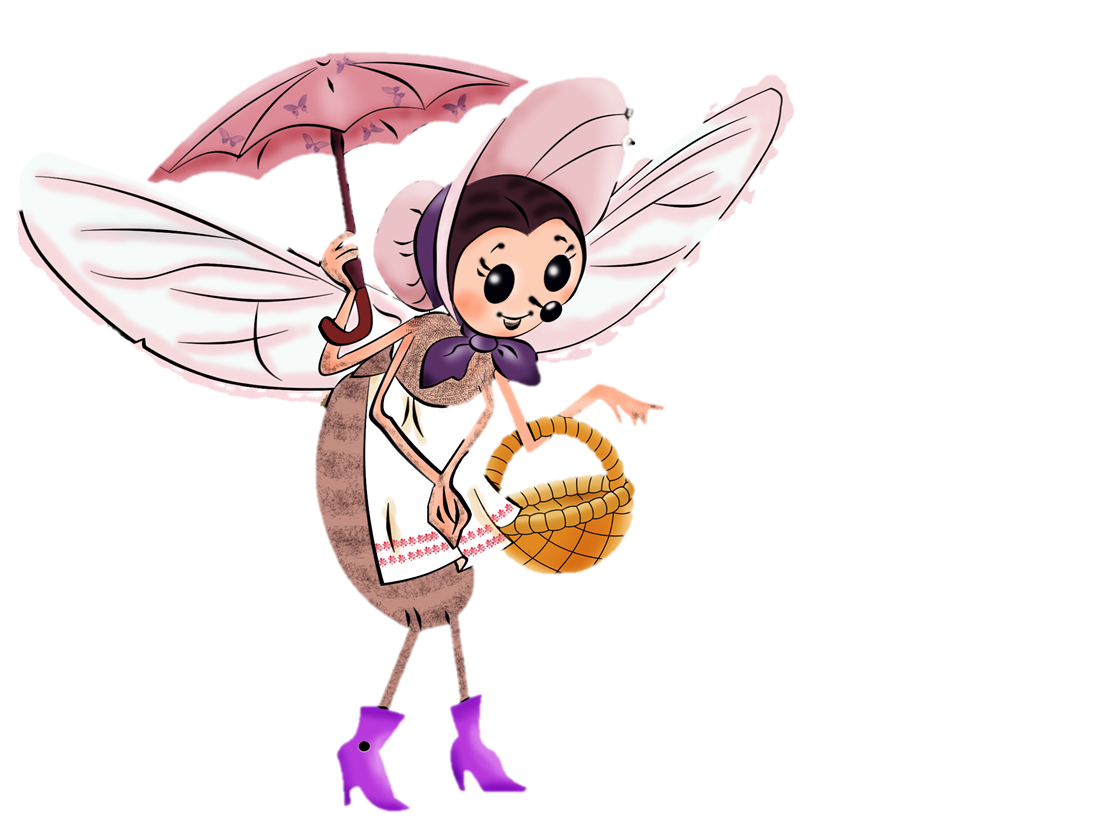 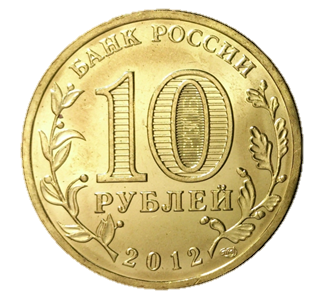 Цель : развитие финансовой грамотности обучающихся начальной школы, формирование умения классифицировать доходы и расходы семейного бюджета, воспитание ответственности и нравственного поведения в области экономических отношений в быту, представление о роли денег в семье и обществе.
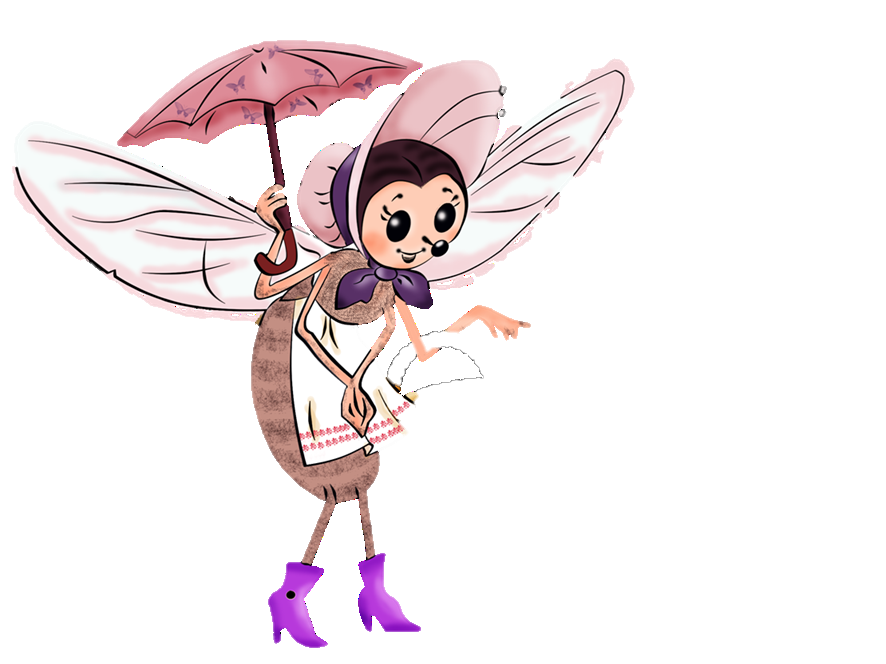 Составители проекта:
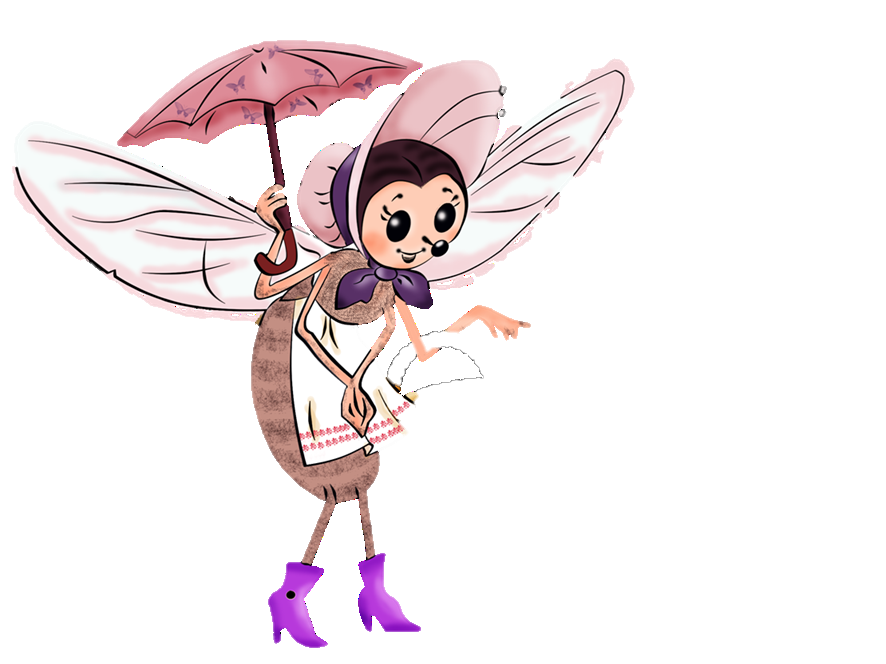 Ворошилова Е.С.
Лазарева Л.Ю.
Рудакова Е.М.
Поддубная Е.Н.
Полуэктова О.В.
Филиппова Е.В.
Фирсова Е.Ю.
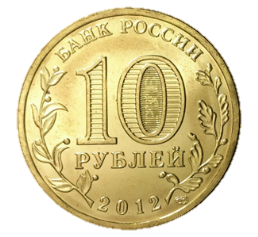 Понедельник. Открытие недели « Юный финансист»
Книжная выставка «Сказки о финансах»
Урок финансовая безопасность
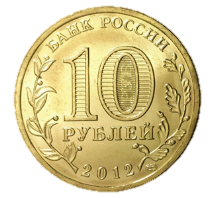 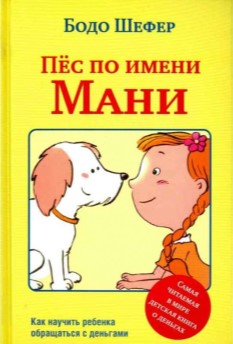 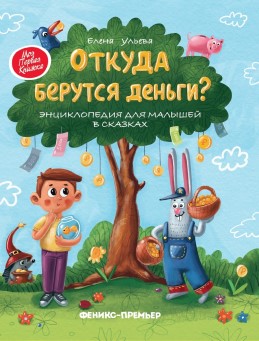 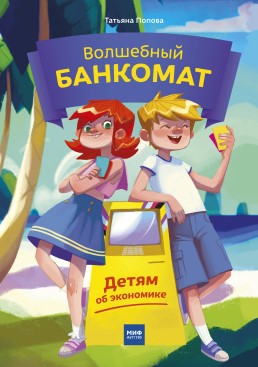 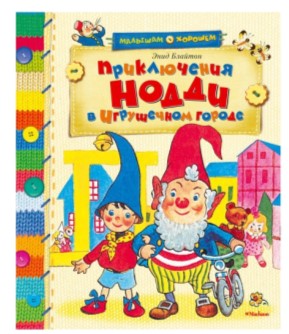 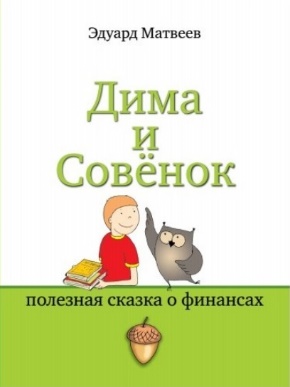 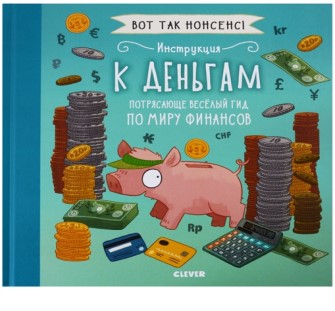 Вторник «Математическая ярмарка»
Просмотр презентации
«Зачем нужны 
Деньги»
Выставка рисунков на тему «Новая купюра. Создай её сам
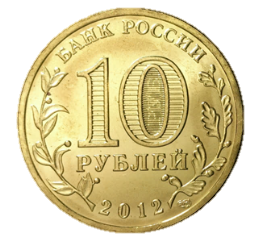 Принятие участия в олимпиаде на Учи.ру по финансовой грамотности и предпринима
тельству
1 а
Открытый урок математики, 
 (1 смена, 3 урок,9.40)   Филиппова Е.В.
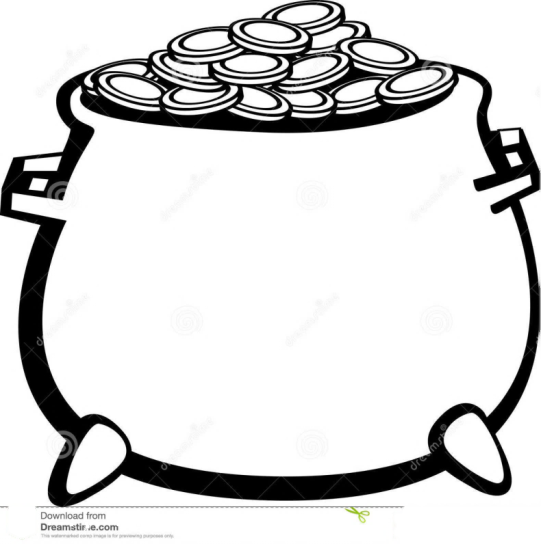 За каждые правильные
 ответы выдаются 
золотые монеты.
  К концу ярмарки 
их можно
 обменять на 
сладкие призы
Среда 
«Семейные расходы»
Конкурс сочинений на тему: «Копейка рубль бережёт»
Ваши предложения?
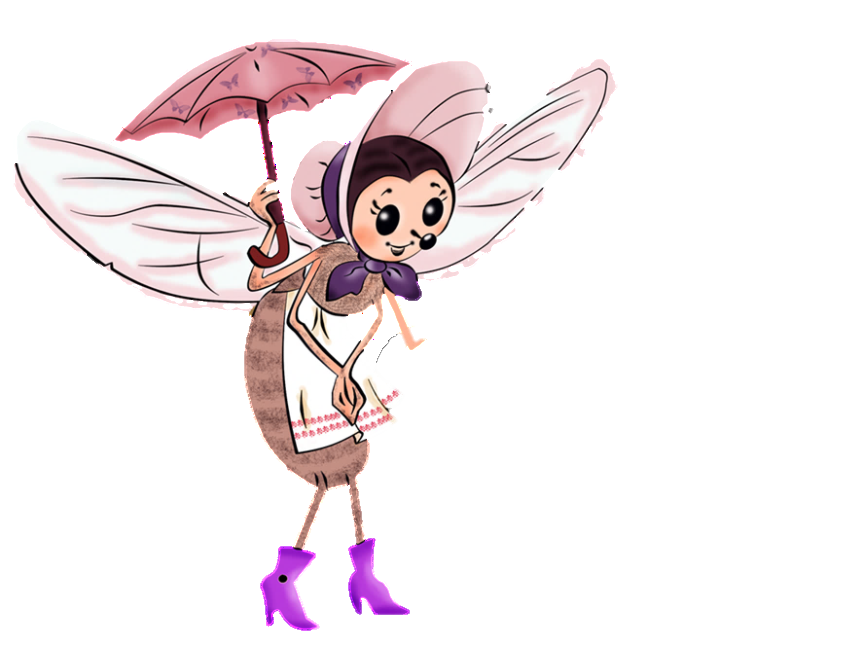 3 б
Внеклассное мероприятие «Как взрослые», 
( 1 смена, 4 урок,10.35) Рудакова Е.М.
Четверг
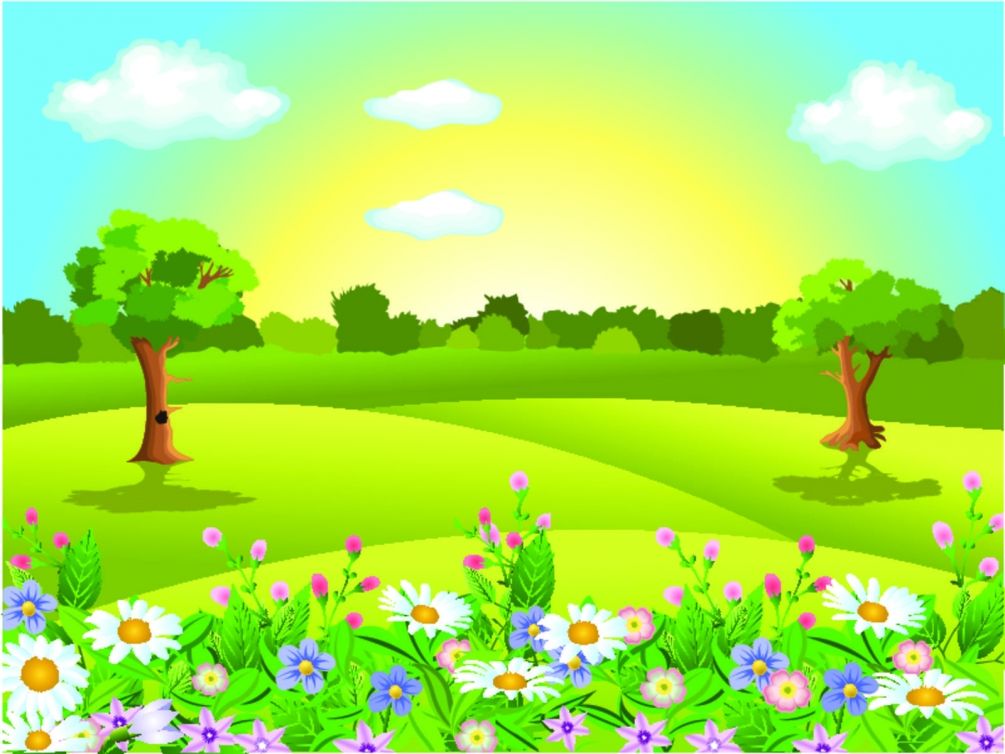 1 б
Внеклассное мероприятия «За покупками в сказочный лес»
 (1 смена, 3 урок, 9.40)Ворошилова Е.С.
Встреча с представителями Сбербанка
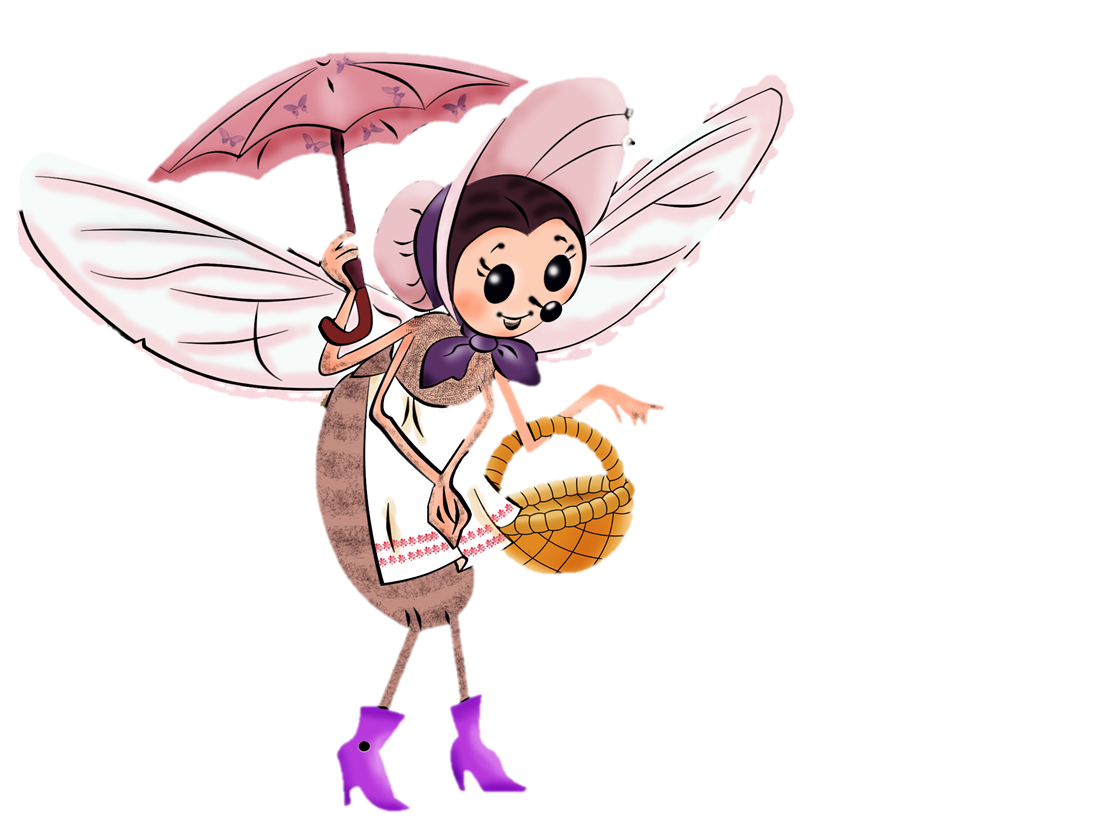 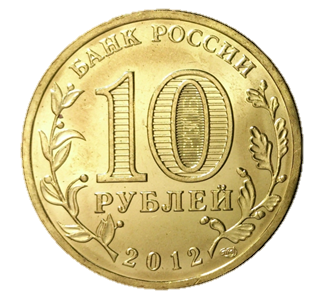 2 а 
Деловая игра в рамках повышения финансовой грамотности «Лесная школа»
 (2 смена, 2 урок, 14.05 ) Лазарева Л.Ю.
Пятница
3 а
Квест «Деньги любят счёт»,
( 1 смена, 2 урок,8.40) Фирсова Е.Ю.
4 б
Урок- игра по финансовой грамотности
 (2 смена, 2 урок, 14.05) Полуэктова О.В.
Денежные викторины
Суббота
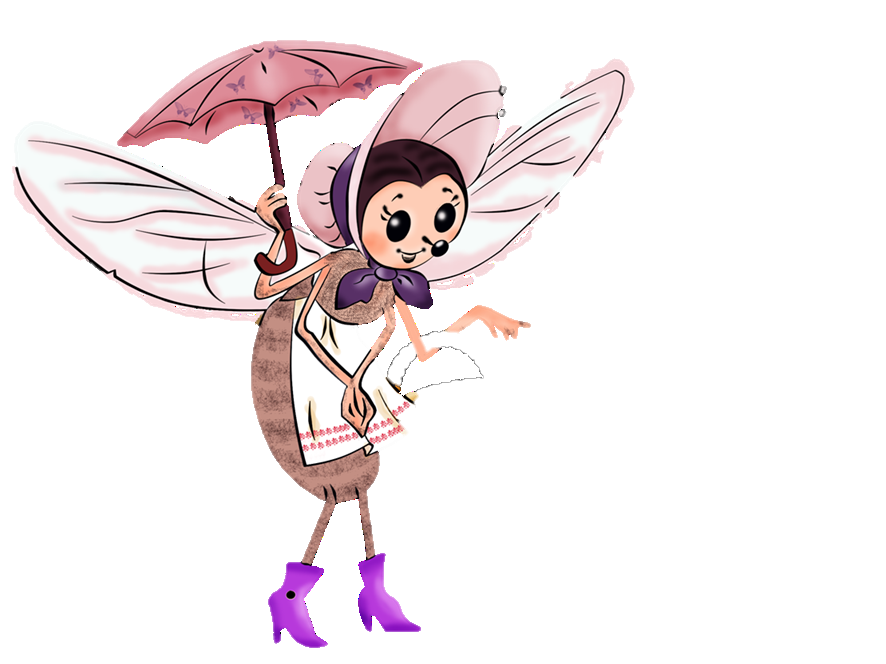 Видео уроки «Советы тётушки Совы .
Азбука денег».
4 а
Проект «История денег 
(1 смена, 3 урок, 9.40) Поддубная Е.Н.
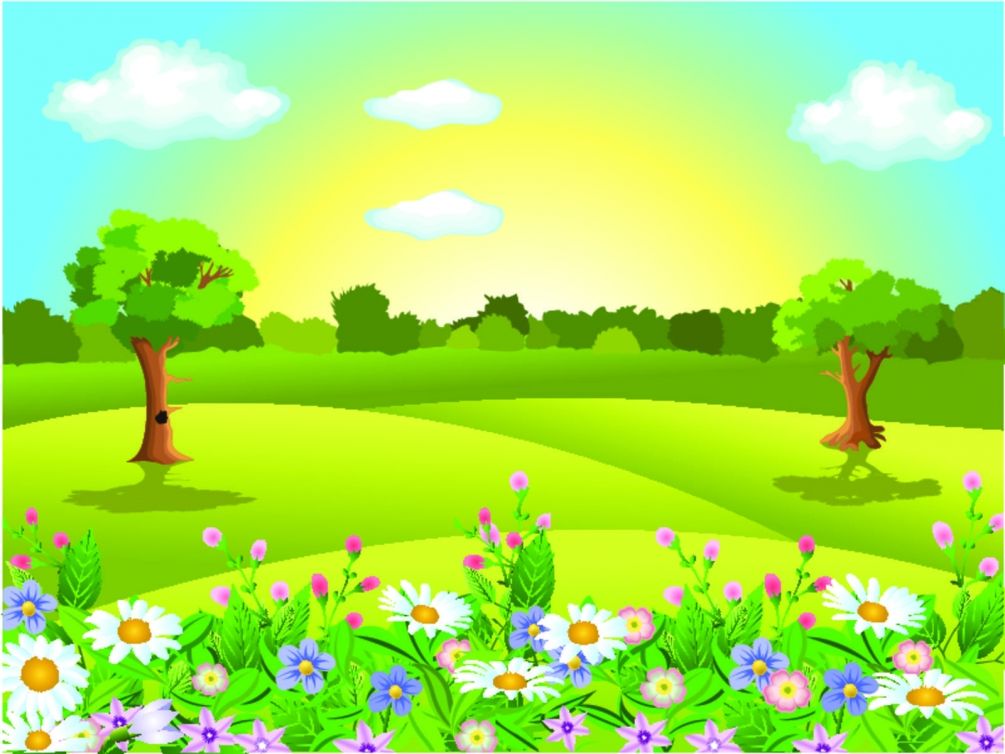 Понедельник – торжественное закрытие Недели
Подведение итогов Недели
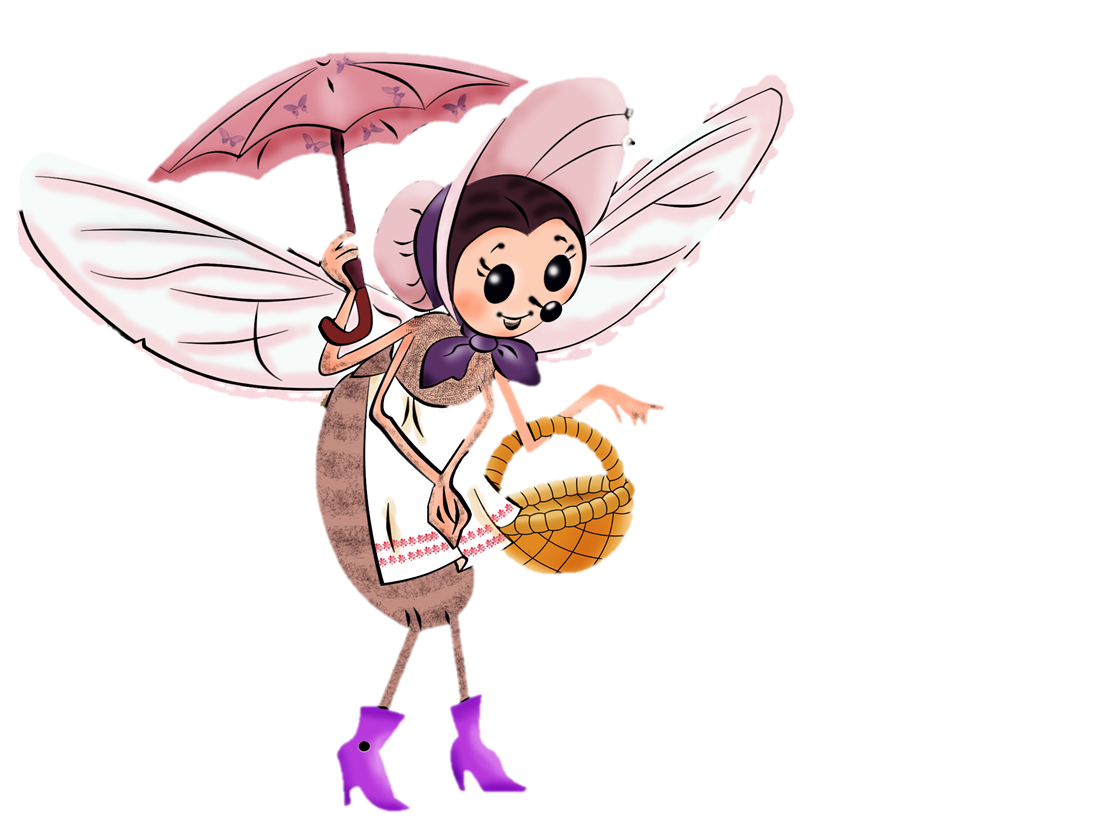 Награждение
Рефлексия
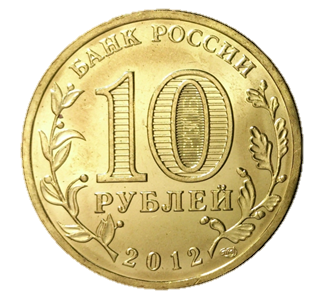